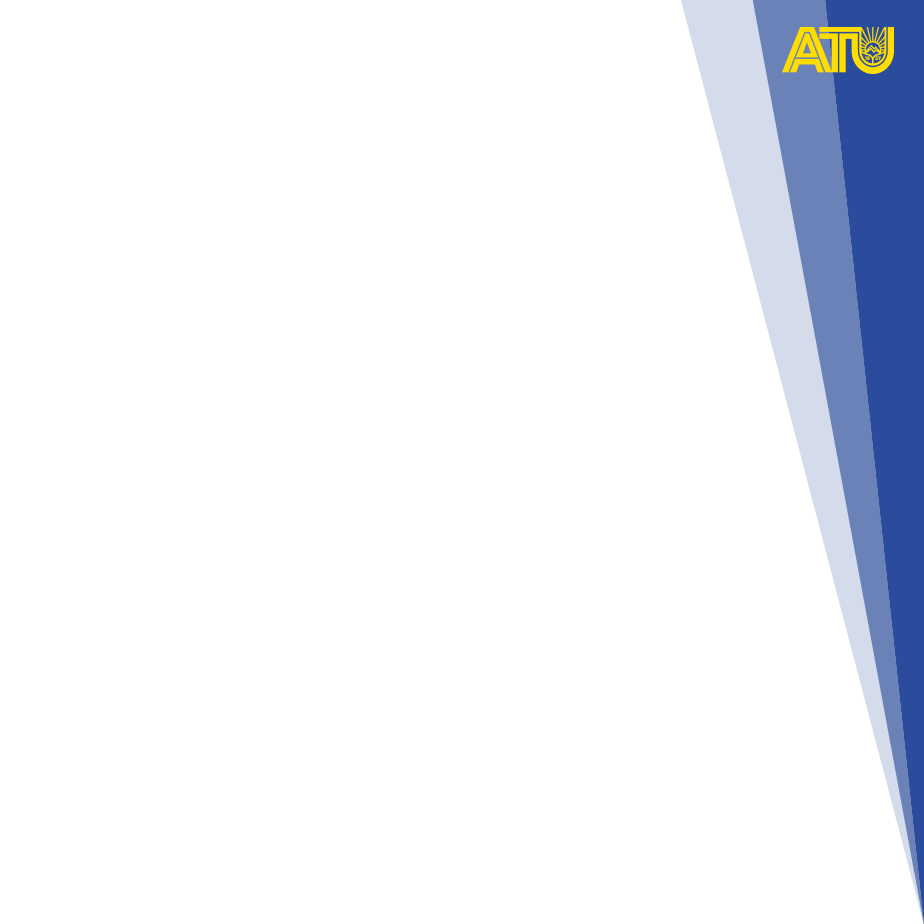 АЛМАТИНСКИЙ ТЕХНОЛОГИЧЕСКИЙ УНИВЕРСИТЕТ
https://atu.kz/
ФАКУЛЬТЕТ «____________________»
КАФЕДРА     «____________________»
ДИСЦИПЛИНА:
«                                                                            »
ЛЕКЦИЯ №
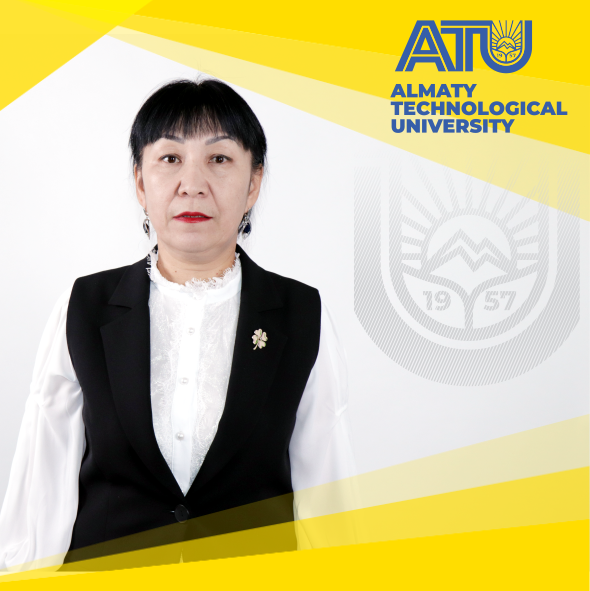 Кандидат технических наук, доцент кафедры ТПП, профессор АТУ
Раб.тел.:8 (727) 396-71-33 (вн. 109)
Эл.адрес: s.abzhanova@atu.kz
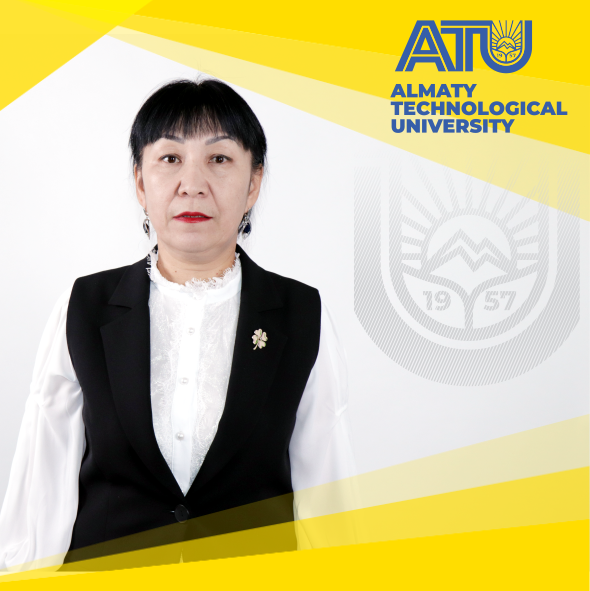 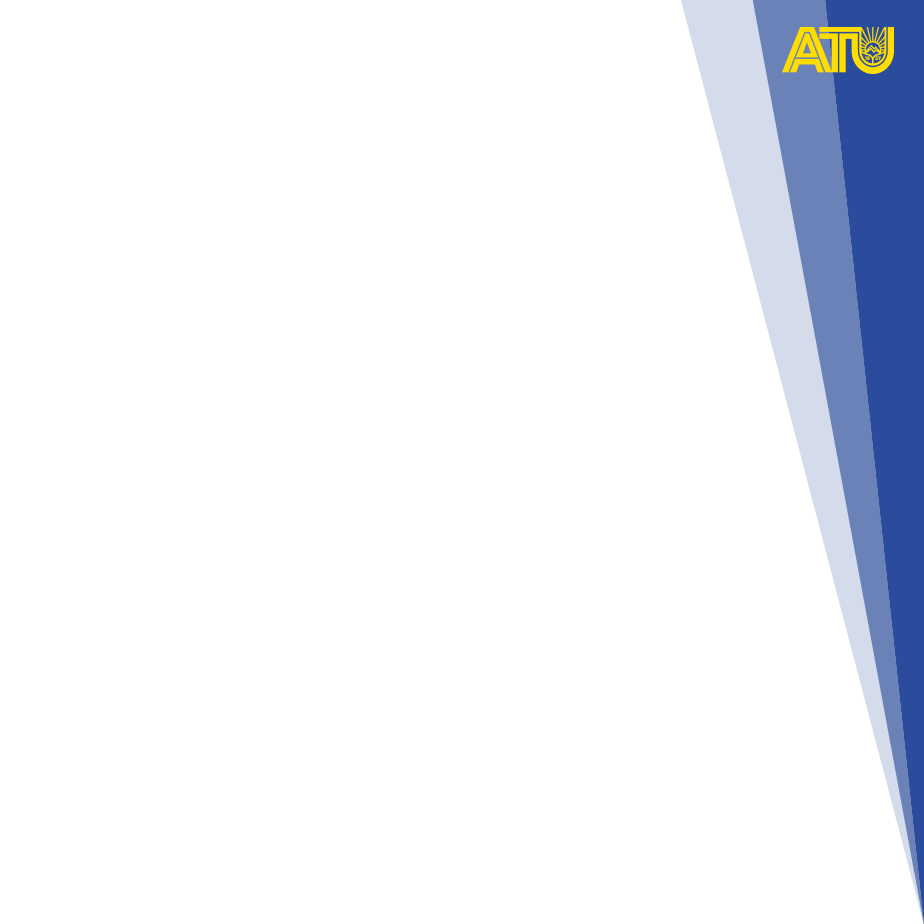 ПЛАН ЛЕКЦИИ:
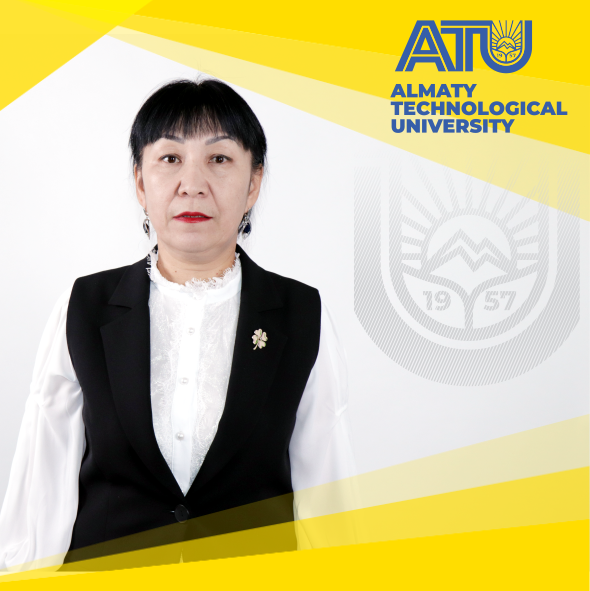 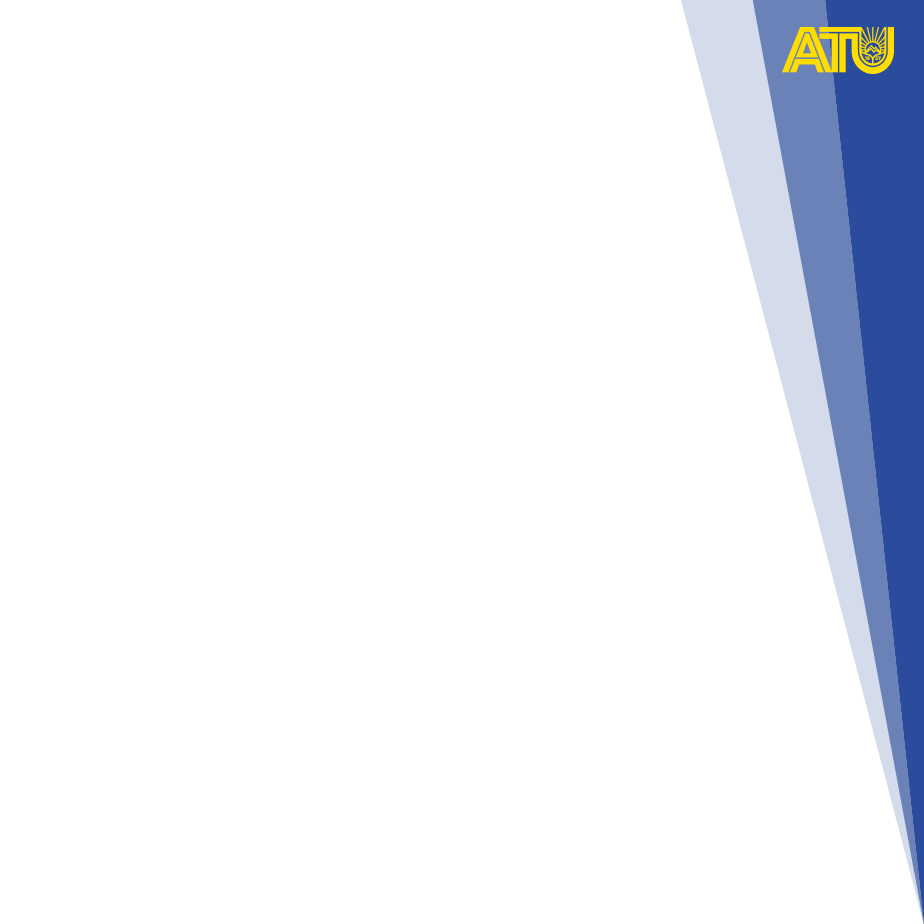 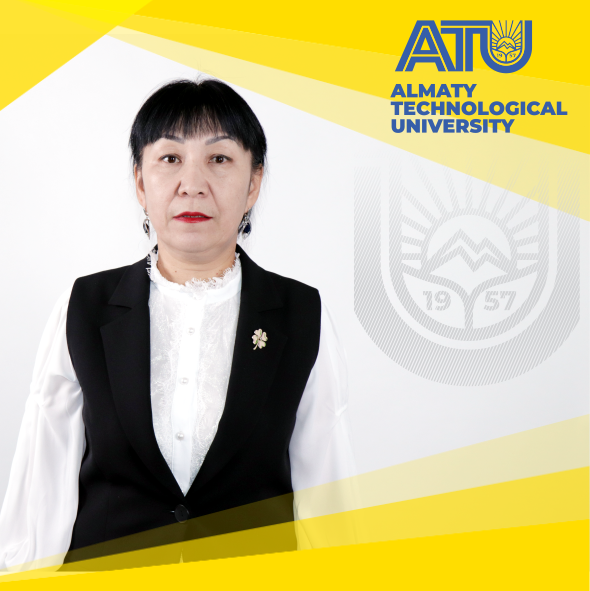 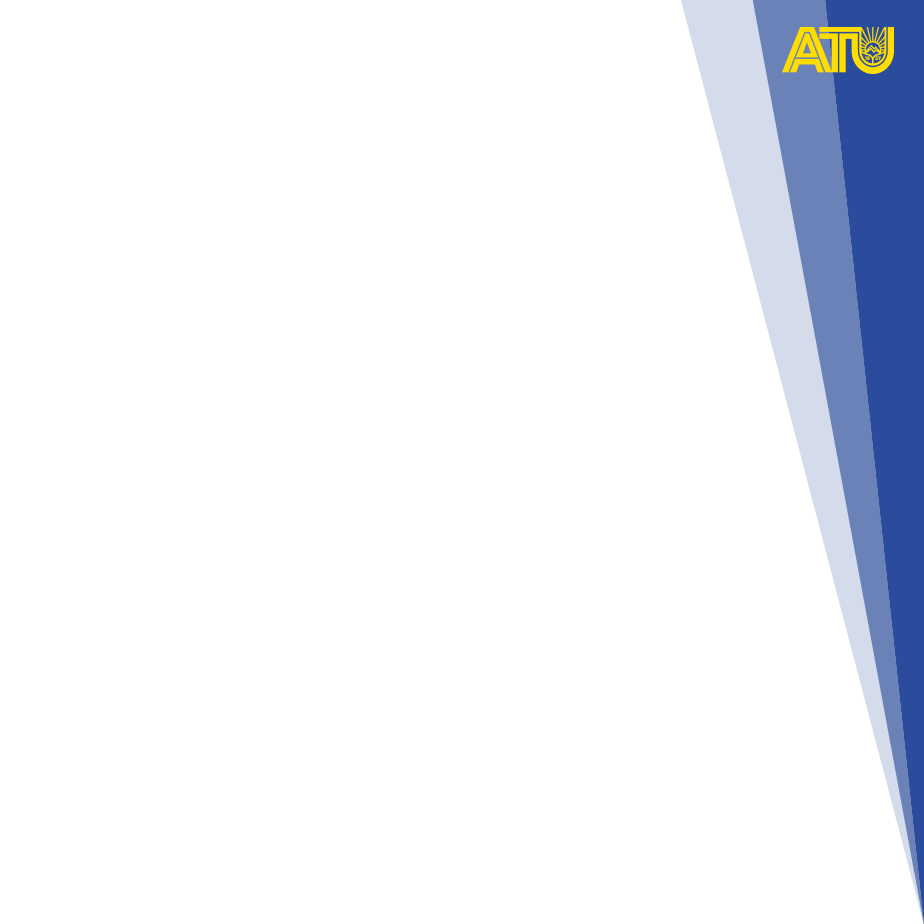 СПИСОК ЛИТЕРАТУРЫ:
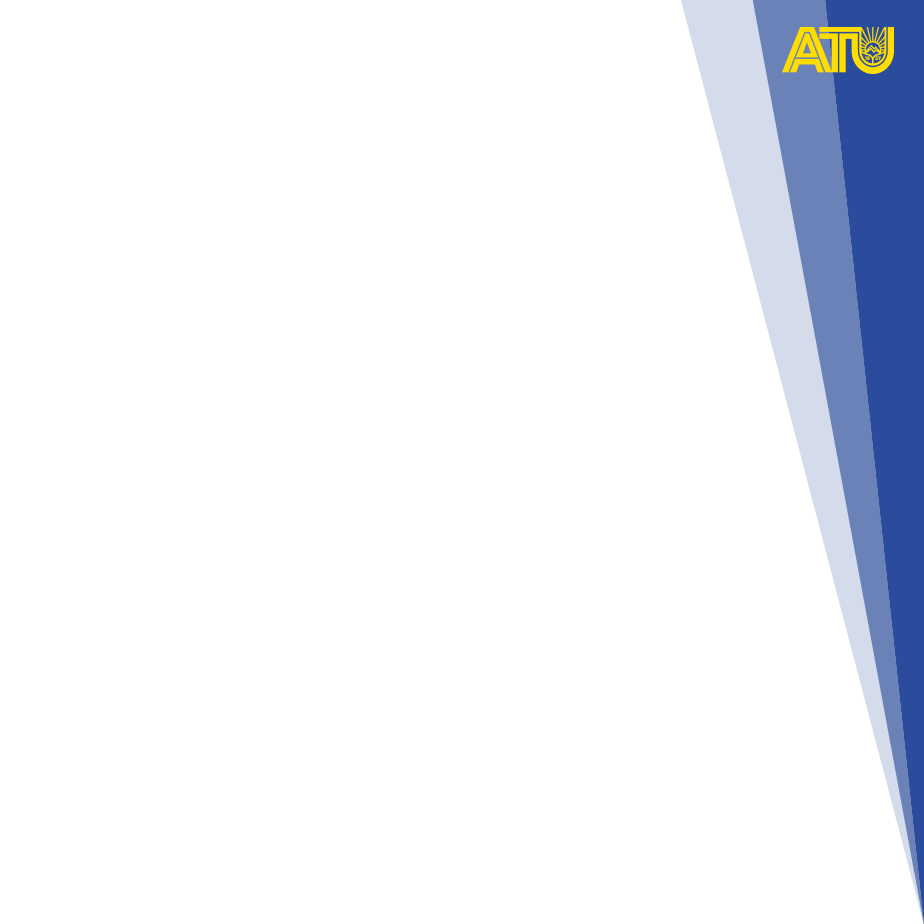 СПАСИБО ЗА ВНИМАНИЕ!
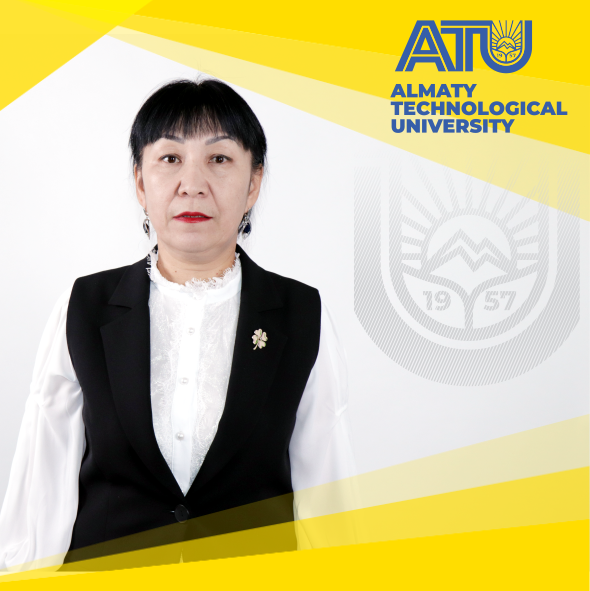 Консультации по лекции: кафедра «ТПП», корпус 2-А, каб. ___